Sotiriadou M, Antoniadis AP, Fragakis N, Vassilikos V
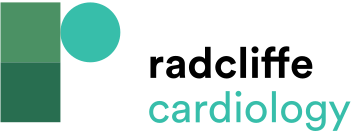 Proposed Diagnostic Algorithm Incorporating Adenosine Test for Patients with Syncope of Unknown Origin
Citation: Arrhythmia & Electrophysiology Review 2021;10(4):230–4.
https://doi.org/10.15420/aer.2021.39
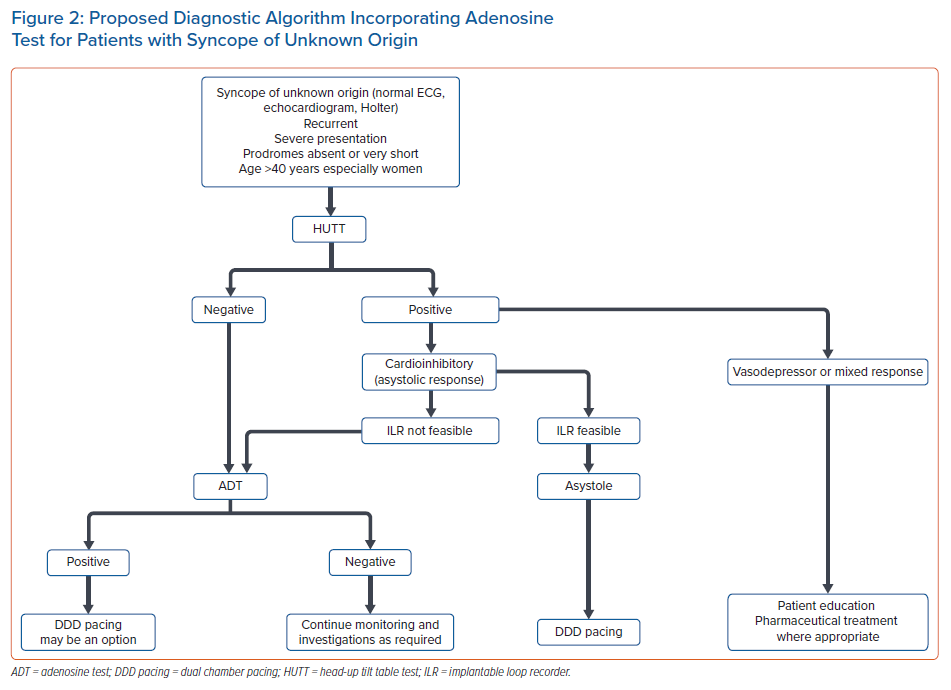